Kansas Leads the World in the Success of Each Student.
Dr. Randy Watson, Kansas Commissioner of Education
Vision for Kansas ...
Kansas leads the world in the success of each student
KANSAS STATE DEPARTMENT OF EDUCATION | www.ksde.org
Wage difference for education
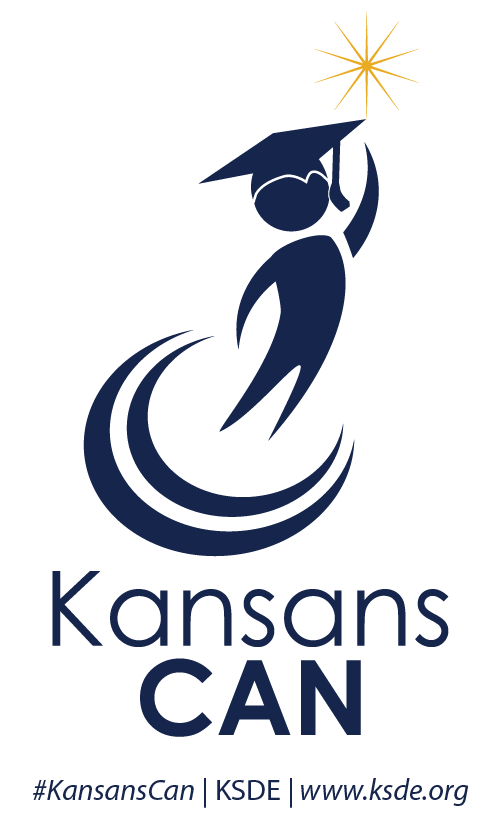 Wage difference for education
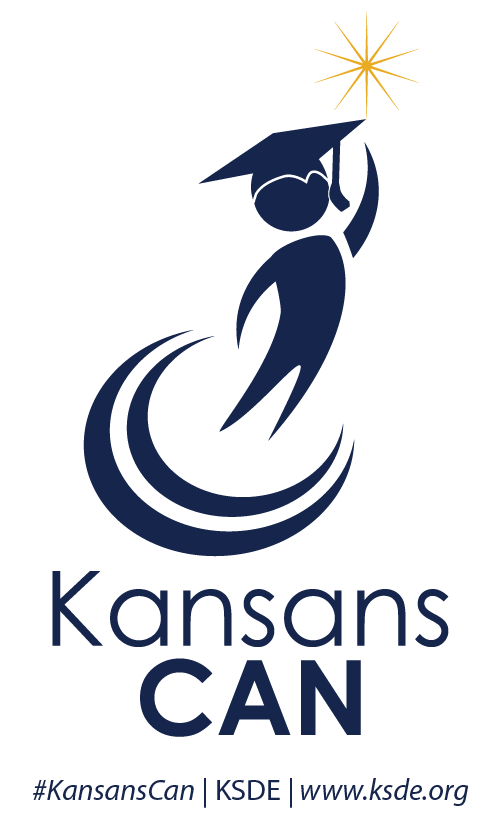 Our Big Rocks…Our Overall Goal
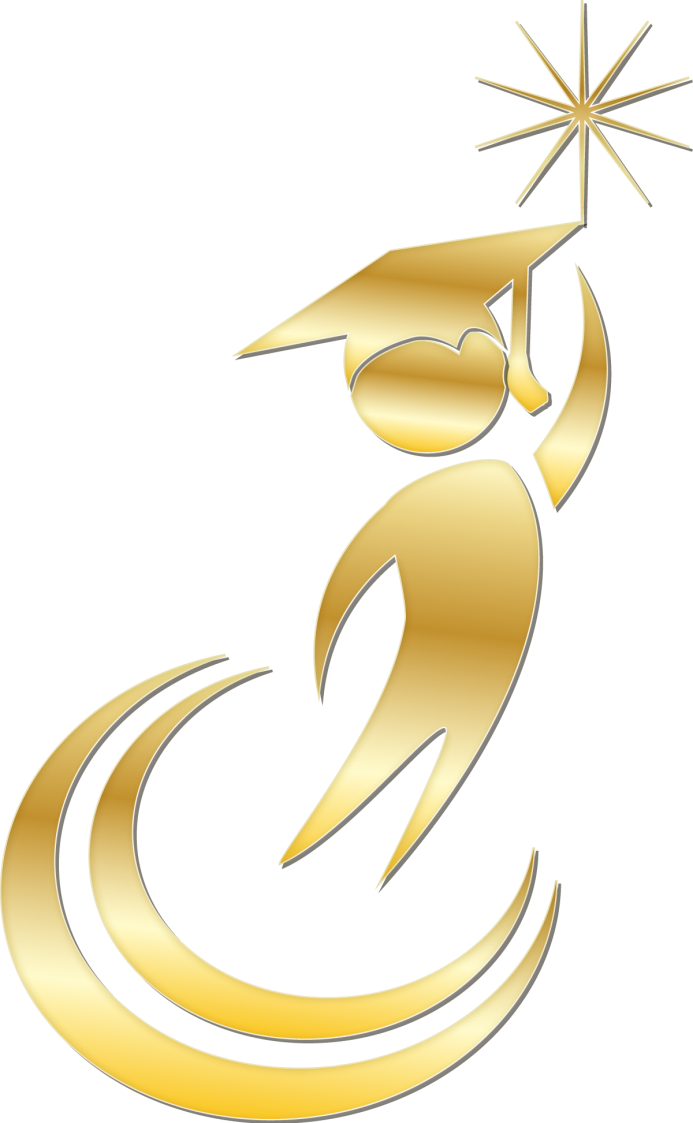 100% of Students Graduate High School

100% of Students execute a Post Secondary Plan

45% attend a four year college
45% attend a two year college and/or have multiple certificates
5% are in apprentice programs
4% enlist in the military
1% attend 18-21 year old program
Severe workforce shortage
~3,600 across the region and state
Little awareness of severity of the problem or the available assets
Academic supply chain not  equipped to meet demand
Curriculum is antiquated
Lack of connection between  academia and their customers –  those hiring their graduates
summary
findings
8
industry comments
Graduates are NOT workforce ready – lack real-world experience, soft  skills
Curriculum is both antiquated and taught by teachers and professors lacking real world experience
struggle to build relationships their
Academia
customers – fail to leverage industry experts for curriculum development
Academia is not moving fast enough – agility is key!
Academia must train students differently – experiential learning is critical!
Industry is willing to partner with academia but will “go it alone” if necessary
9
EKC observations
The number one barrier to enterprise growth is the lack of well-qualified and  well-suited talent
The	industry comments apply across the entire educational spectrum
Real-world learning would help calibrate both student readiness and student  interest – well-qualified and well-suited
Two different models are at odds:
Business – Agile, just in time, focus is on the customer, versus
Academia – Standardized, goal is to sustain over a large population
10
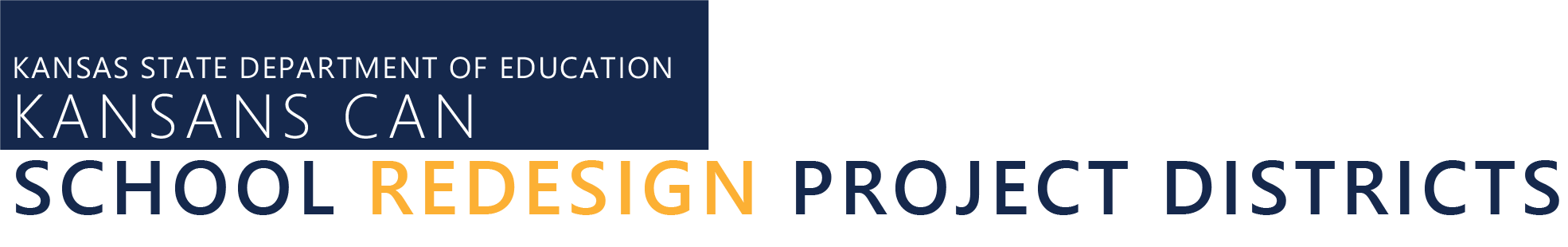 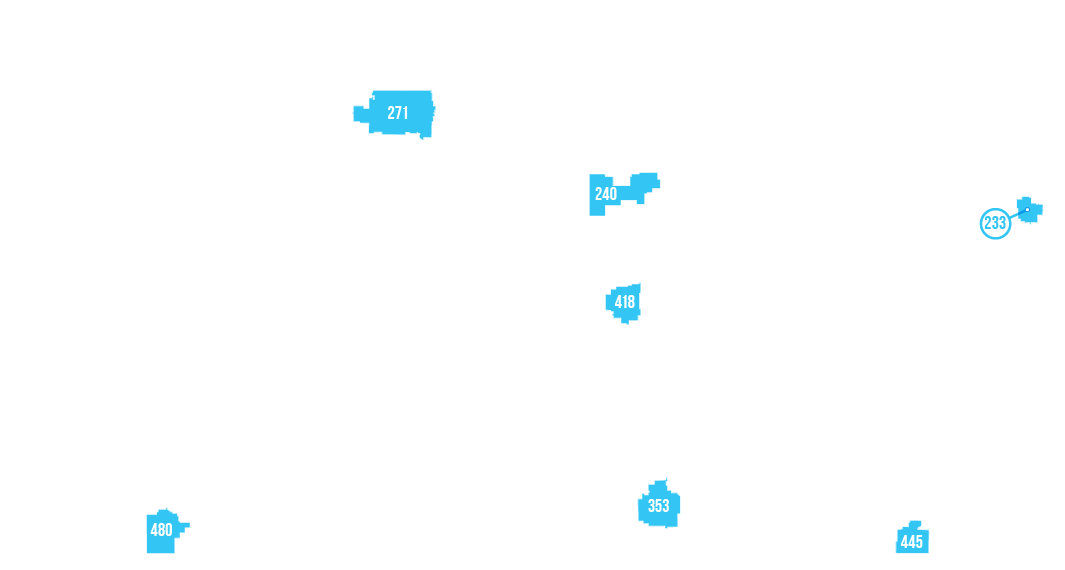 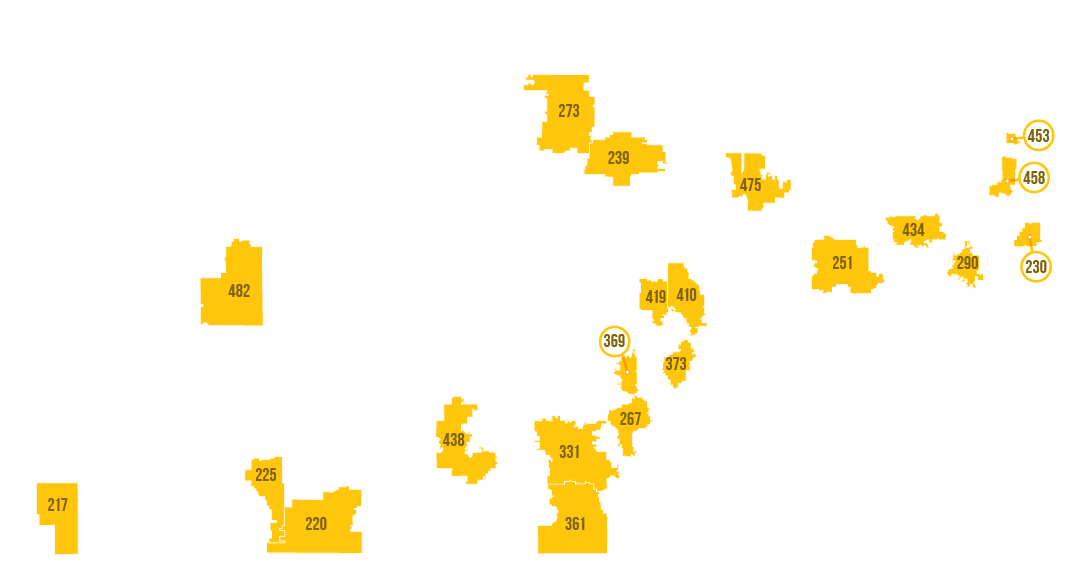 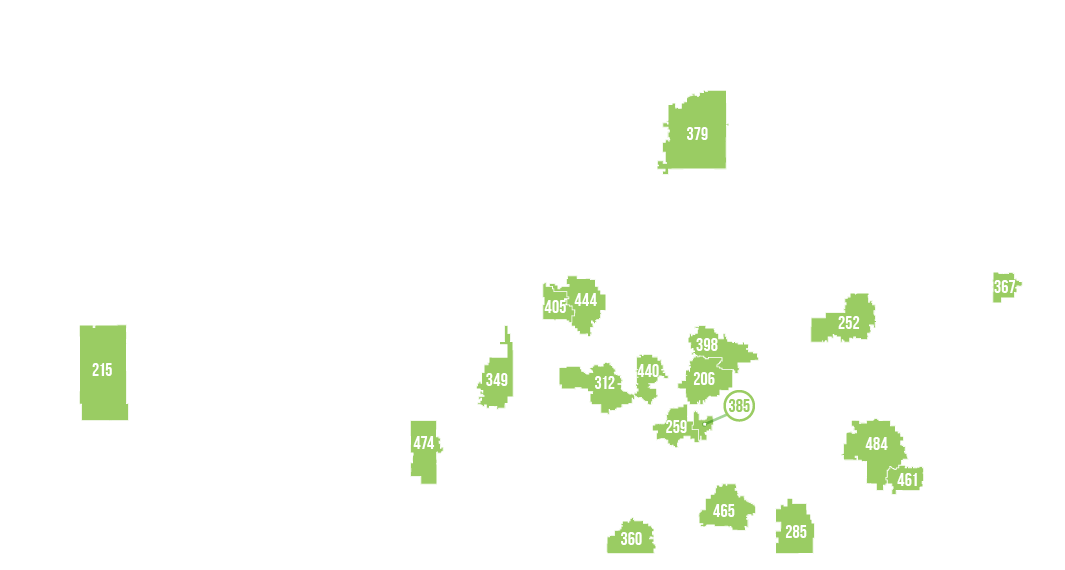 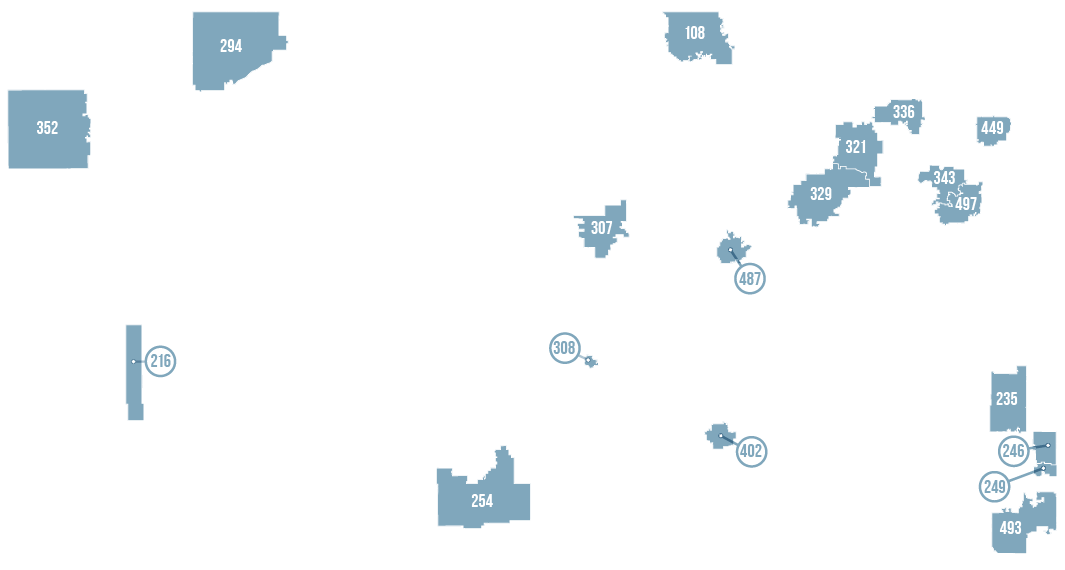 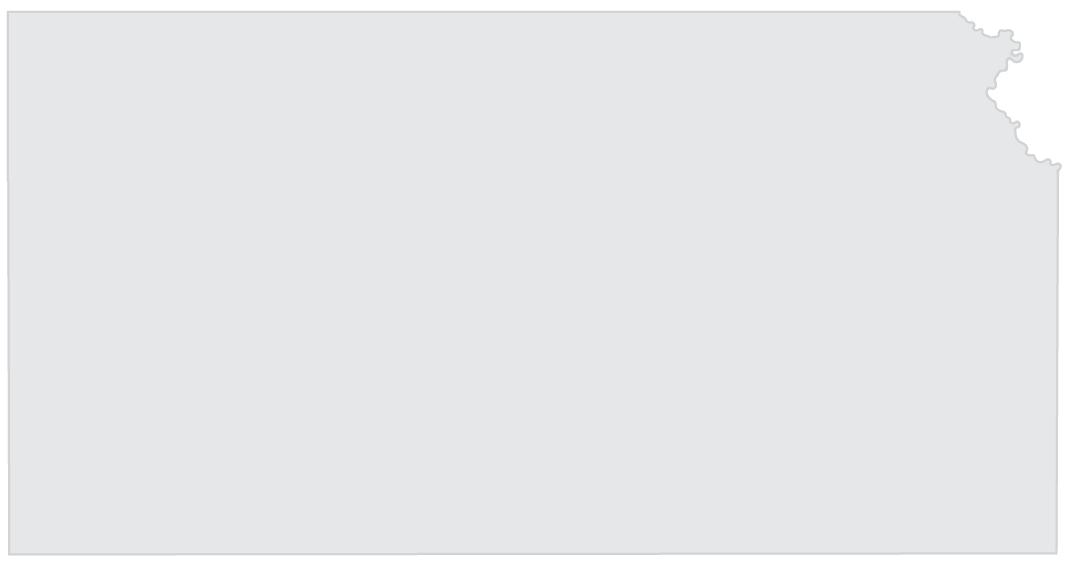 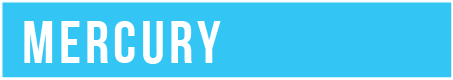 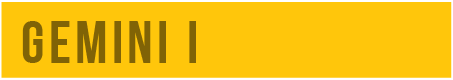 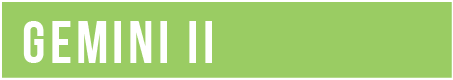 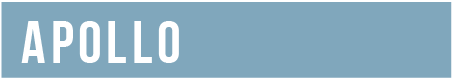 Base Aid for Student Excellence
*As appropriated by the legislature
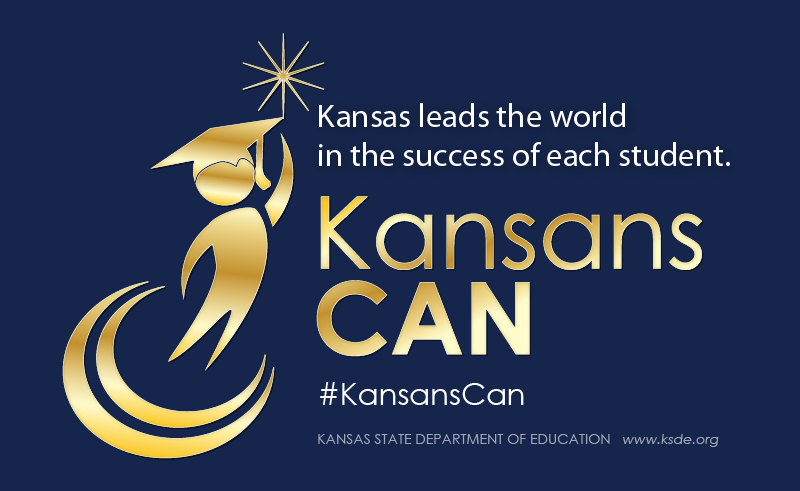 [Speaker Notes: Today’s students are the future workforce and future leaders of Kansas. Kansans Can achieve anything and, together, Kansans Can lead the world in the success of each student.]